Extreme Sports
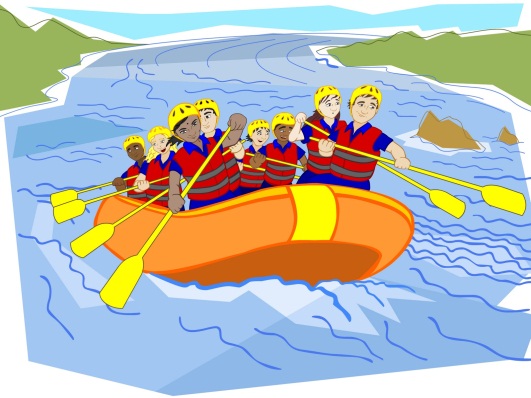 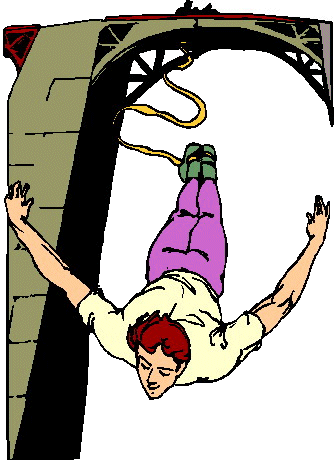 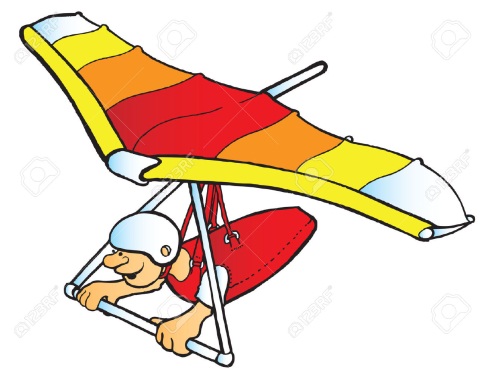 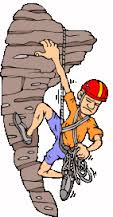 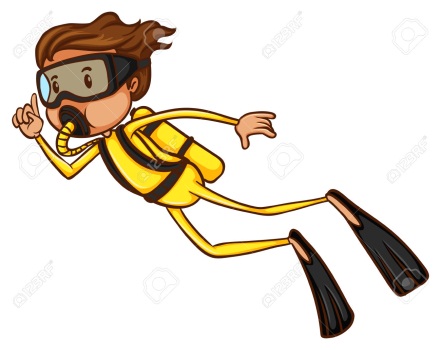 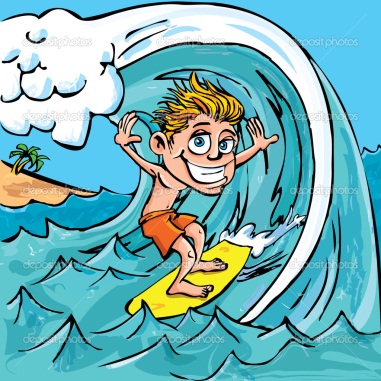 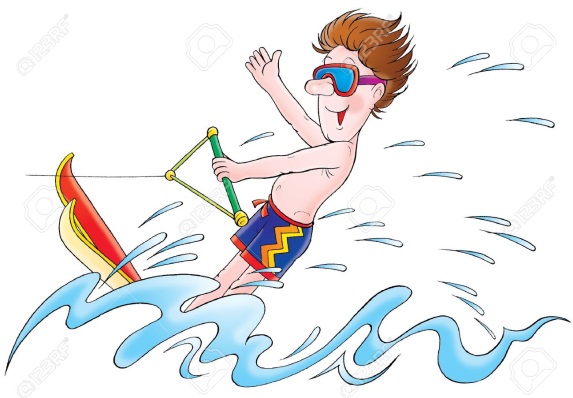